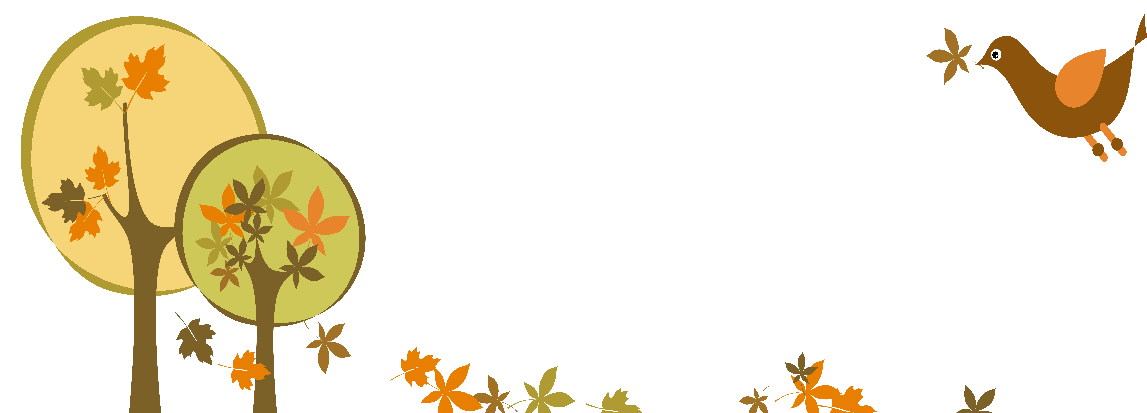 Le stagioni
L’estate mi piace
perché ha tanta luce,
fa sbocciare la natura
e la frutta fa diventar matura.
In primavera  volano le farfalle
con  le ali  colorate  e molto belle,
si intrecciano con i fiori le ghirlande,
cantano i grilli come bande.
L’autunno fa cadere le foglie
che poi il  vento  toglie,
le colora rosse,gialle ,marroni 
e sparge intorno l’odore del torrone.
L’inverno è bello,
ma ti fa aprire l’ombrello,
ti porta il Natale in dono
ma tu sogni il tempo buono.

                                      Sofia Pennisi